Welcome to all 
for the MHRM Online lecture
By 
Dr. Dhiraj Ovhal 
HOD of Commerce
Chapter -3 
Marketing Decision –II 
(Place and Promotion)
Promotion
Meaning and Definition of  Marketing Mix?
Meaning:- Marketing mix means of Combination of 
“4 Ps” i.e. Product, Price, Place & Promotion  


Definition:- In 1960, E. Jerome McCarthy defines 
“The basis of Marketing operations is the co-ordination of four key variables, namely : Product, Price, Place and Promotion”.
( Way to remember :- -co-ordination of four key variables, )
Q.6 Elements of promotion Mix
Meaning :-                                               
 Communication
To make aware the customers 
Publicity or    propaganda
Q.6 Elements of promotion Mix
Advertising
 Salesmanship 
Sales promotion
 Publicity
 Sponsorship 
Public relationship 
 Packaging 
 Direct Marketing
 Trade fair and Exhibition
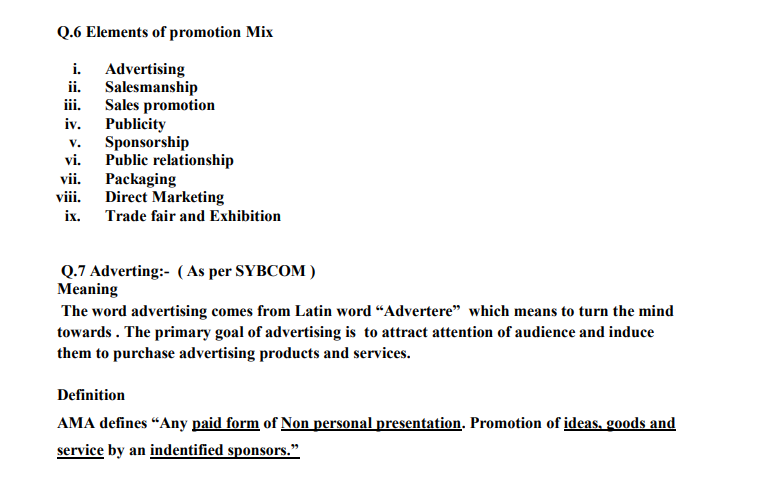 Q.1 Write Meaning, Definition and Features of Advertising
Meaning:- The word advertising comes from Latin word “Advertere” which means to turn the mind towards . 
The primary goal of advertising is to attract attention of audience and induce them to purchase advertising products and services.


Definition:-        Definition AMA defines (American Marketing 
                                                                             Association)
                              “Any paid form of Non personal presentation,       
                                Promotion of ideas, goods and service by an 
                                indentified sponsor.”
Features/Characteristics/ Natures/ Objectives/Essential
(Shortcut to remember ) 
Definition has 4 features point  +
CAT   ABCDEF
1) Paid form 
2)  Non personal presentation                  Definition has 4 features point                                                                                                        
3)  Ideas, goods and service                                                      
4)  Indentified Sponsors
5)  Creativity 
6)  All pervasive
 7)  Target Market
 8)  Arts, Science & Profession 
 9)   Build Image                                                                     CAT, ABCDEF
10)  Create awareness 
11)  Diverse groups 
12)  Elements of marketing mix 
13)  Facilities to the customers
1.Paid Form  

It is paid form concept.
Advertiser/Seller/Manufacture/Real 
    Owner 
Adverting Campaign 
Media  
Publicity is not paid form.
2. Non personal presentation

It is non personal presentation of commercial message 
The basic objectives to convey advertising messages to the audience and induce them to purchase 
 advertising products/services
 Salesmanship is personal form
3.Ideas, Goods and Services

Goods :- Tangible things such as Mobile, Car, Soap, etc.

Services :- Intangible Services such as Banking, Telecommunication, Insurance, etc.
Ideas:- Pulse polio campaign, Blood donation, Save Girl child, Stay Safe & Stay Home ---- Corona Awareness
Indentified sponsors:-

For Example :- The  Owner/ Seller/ Manufacture/    
                            Retailer/ Govt.Orgn./ Hopsitals/

Jio Phone .      Nano Car,     Dant Karanti
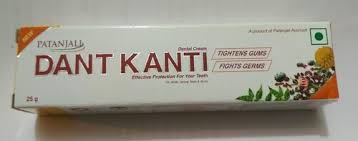 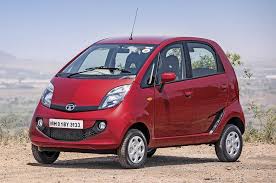 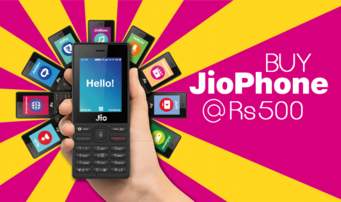 5. Creativity :- 


New concept of ads
Innovative / Unique things
 for example:- ZOO ZOO ads, Menthos
6. All pervasive:-

Universal application 
Applicable to business as well as     
   Non-business organisation
For examples:- SYBCOM admission 
                              form and Notice .. 
Attended Zoom meeting
7. Target Market:- One can not sell everything to everyone.
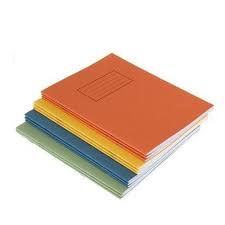 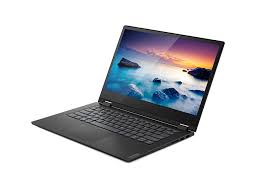 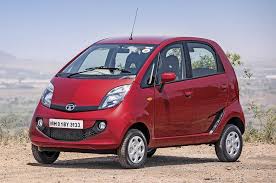 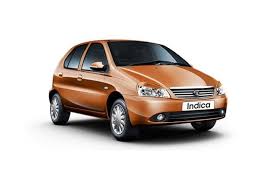 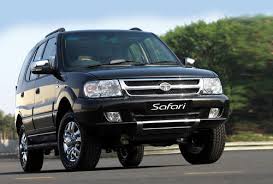 8. Arts, Science & Profession

Arts:- It is required skills & Talent to prepare ad campaign

Science :- It is part of social science which is basically deals with human being ( Customers)
Profession:- Now days due to tough competition in the market, for market share it is seeking helps from profession ad agencies
9. Build Image:-

 Increase Name and reputation of Brand.
Use Brand personalities to promote products like
Pappu Paas Ho Gaya– Cadbury dairy milk..
Harpic– Akashay Kumar
10. Create Awareness :- 


 Not only provide details but also  
 Mention whether Environmentally friendly or not.
All contents /ingredients information. 
 Use of products .
Price & Features of the products,etc.
11. Diverse groups

 Primary applicable to Customers  
 Other stakeholders
Wholesaler, Retailers, Supplier, etc,
Try to covert Audience into prospects    
   and prospects into customers
12. Elements of marketing mix 


 Marketing Mix means “4 P”S  
 Product 
Price 
Place 
Promotion
13. Facilities to the customers  


 To help 
 Provide all details like price ,      
     features, quality, etc,
Easy for customers to select right product as per requirement / budget
For example:-
iphone :- Luxury mobile/ Best quality 
Selfy camera :- Oppo Phone
Features/Characteristics/ Natures/ Objectives/Essential
(Shortcut to remember ) 
Definition has 4 features point  +
CAT   ABCDEF
1) Paid form 
2)  Non personal presentation                  Definition has 4 features point                                                                                                        
3)  Ideas, goods and service                                                      
4)  Indentified Sponsors
5)  Creativity 
6)  All pervasive
 7)  Target Market
 8)  Arts, Science & Profession 
 9)   Build Image                                                                     CAT, ABCDEF
10)  Create awareness 
11)  Diverse groups 
12)  Elements of marketing mix 
13)  Facilities to the customers
Thank You
Attendance Link


https://forms.gle/Xqvykv5vfEi1zpyF7

(Mention date at last point)